MOE SAFETY CERTER
5.2 นักเรียน หรือครูและบุคลากรทางการศึกษา หรือผู้ปกครองนักเรียนสมัครเป็นสมาชิกประเภทบุคคลในระบบ
โดย คณะทำงานวิทยาลัยสารพัดช่างพิษณุโลก
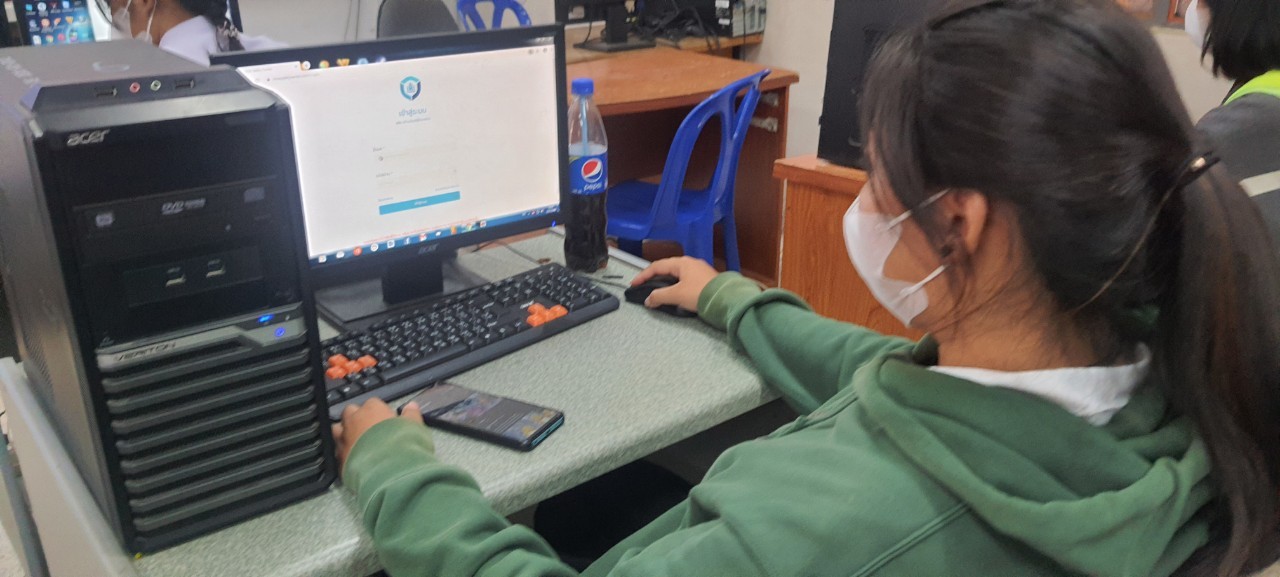 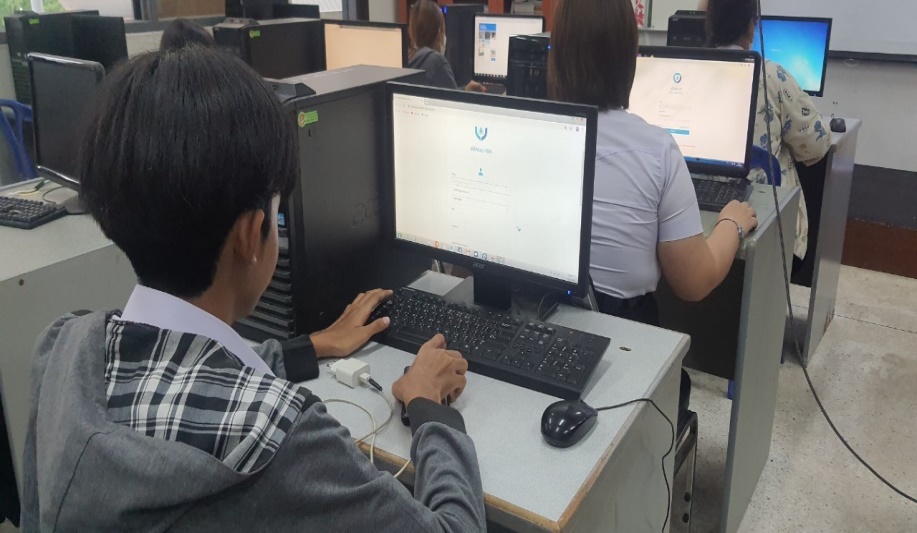 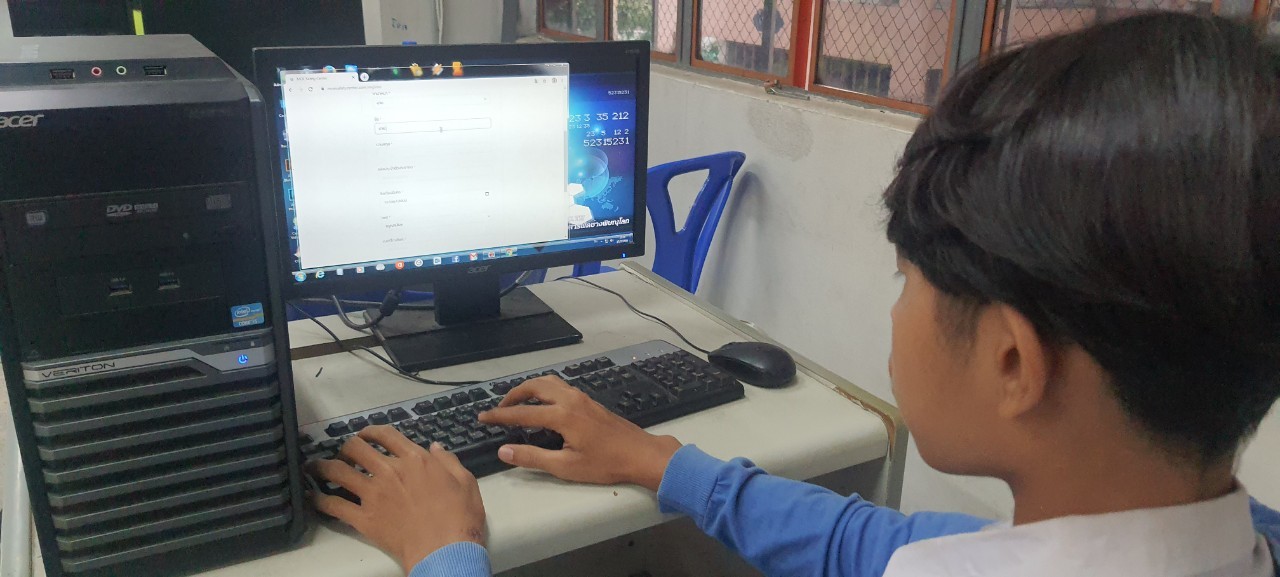 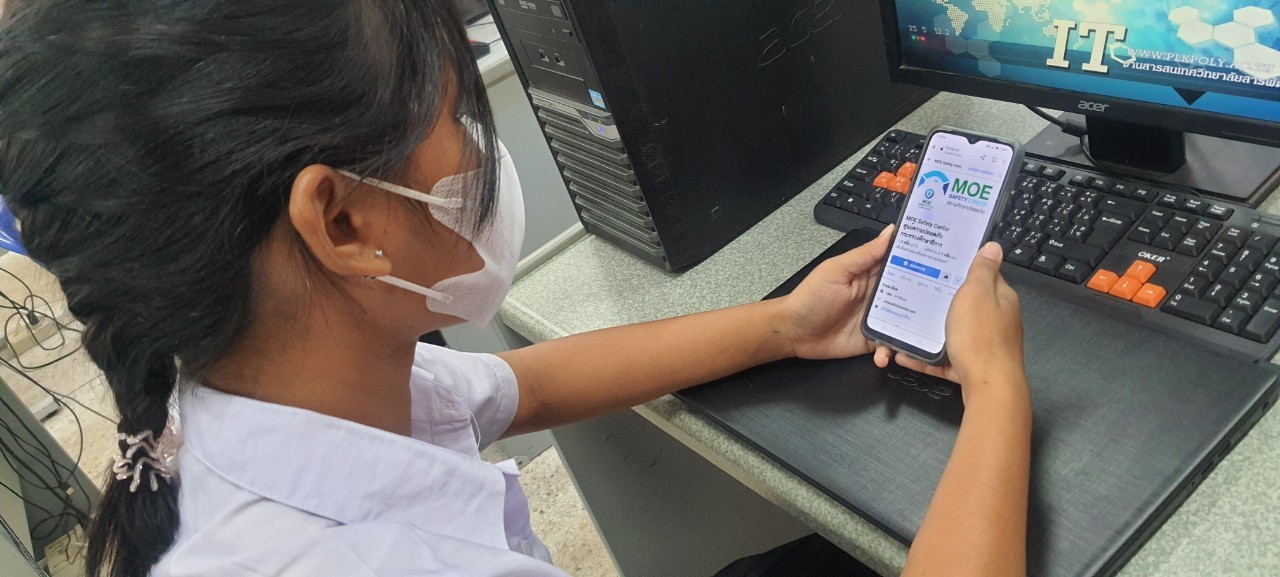 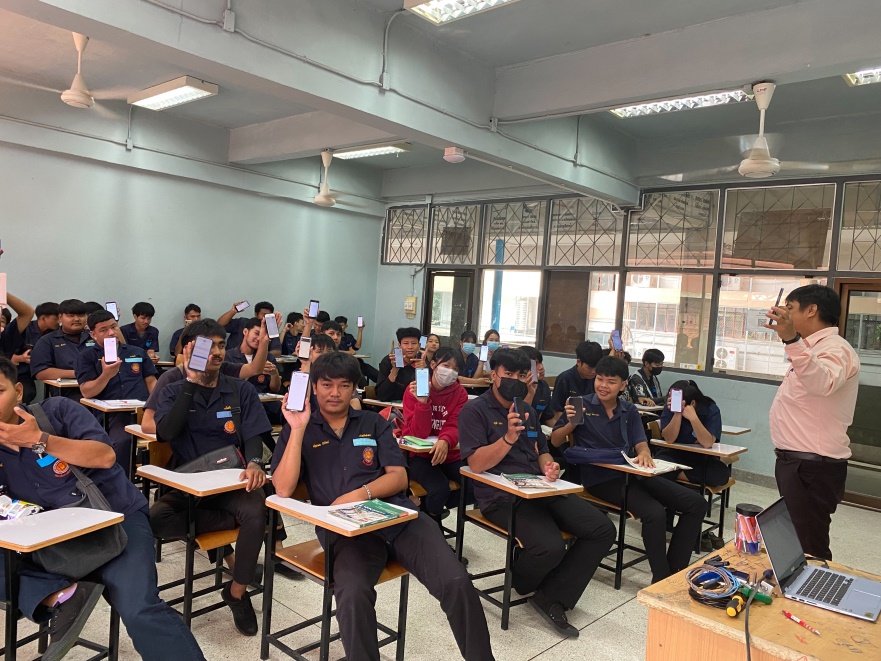 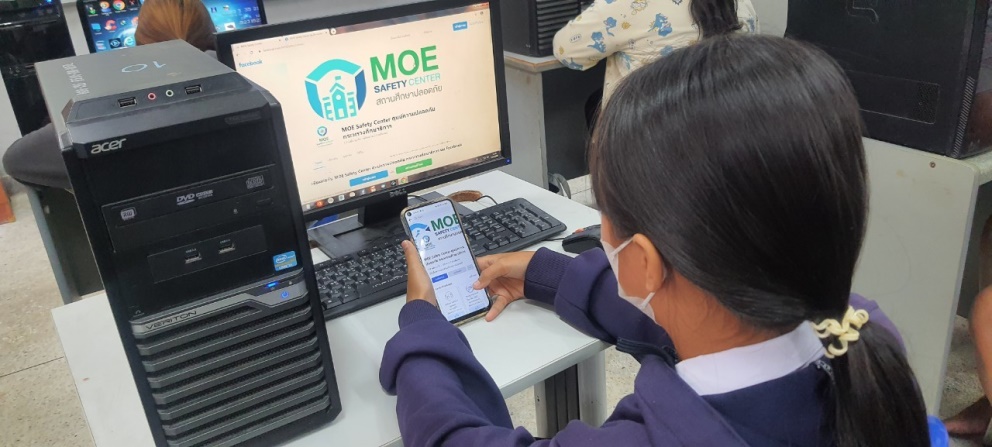 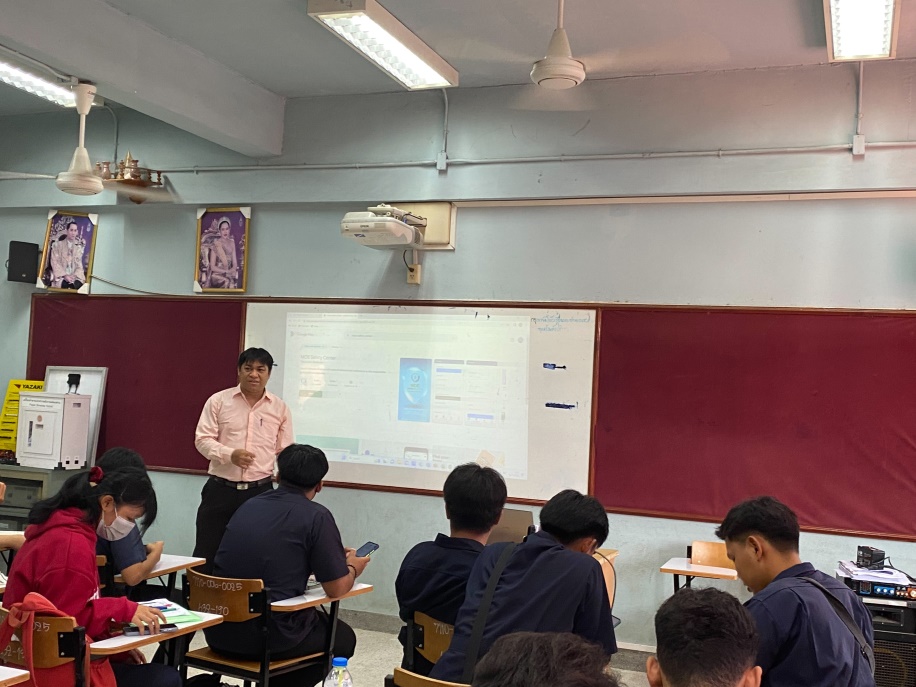 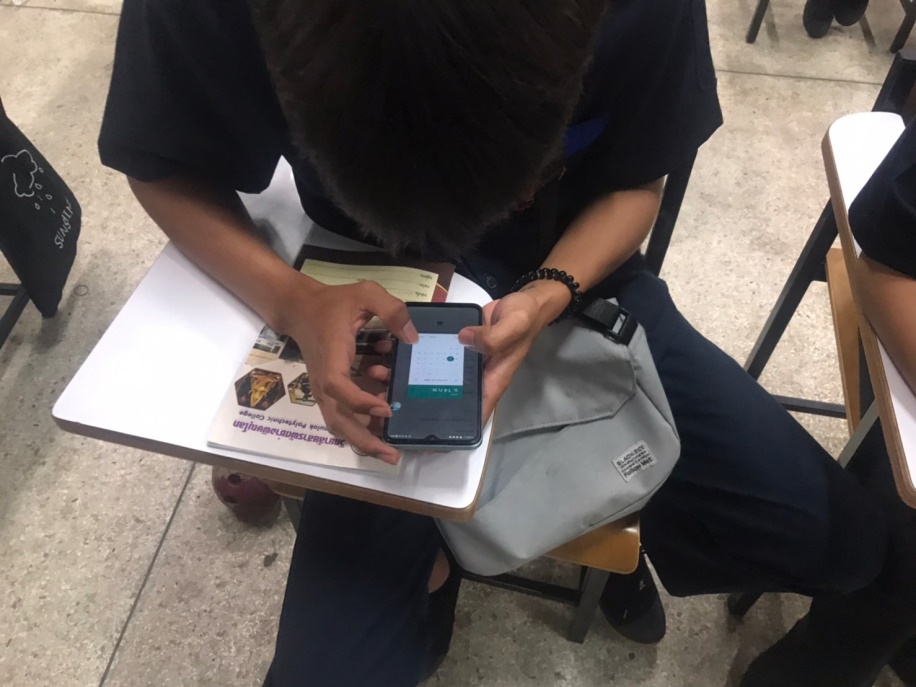 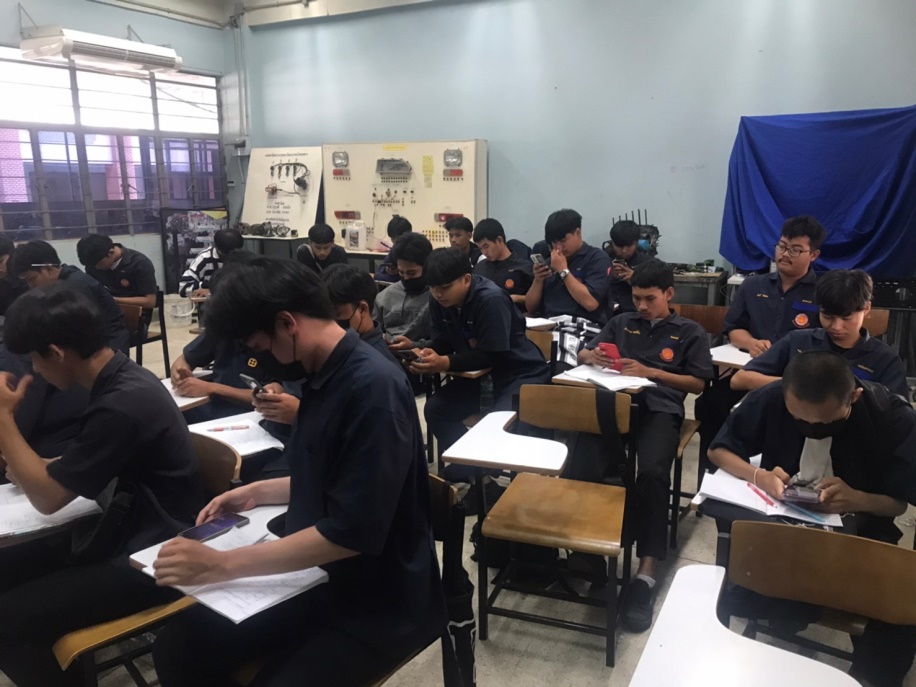 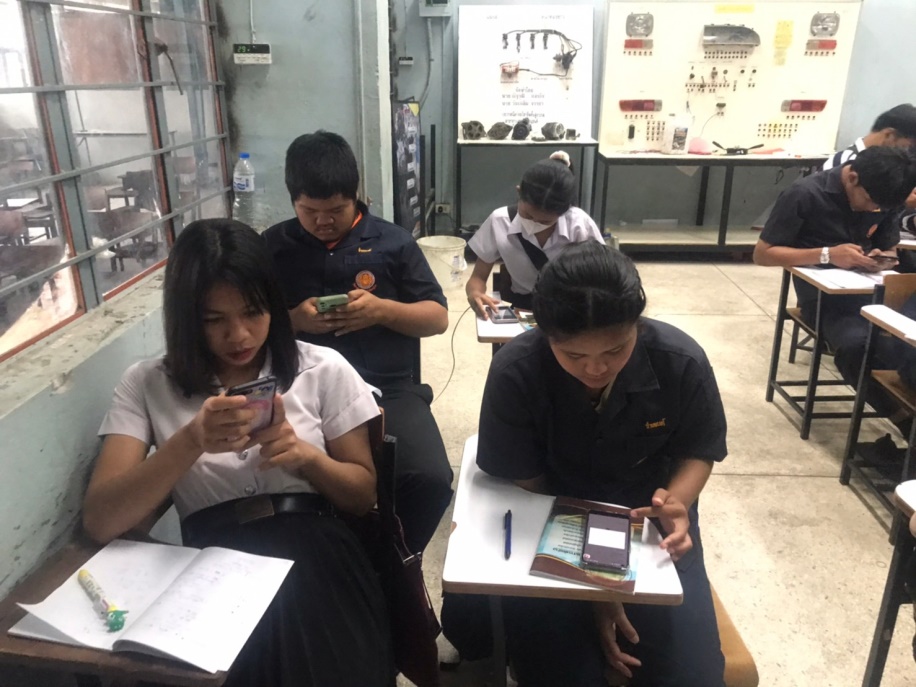 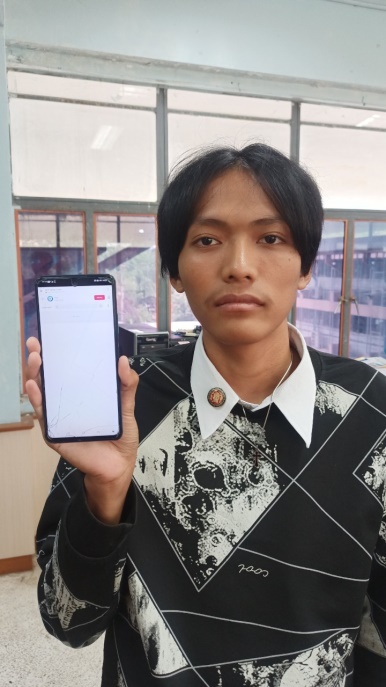 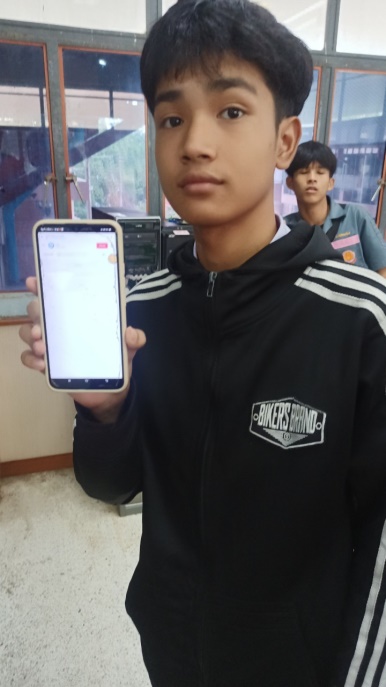 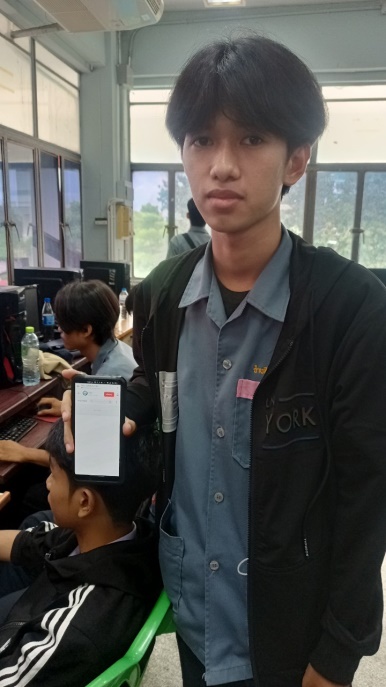 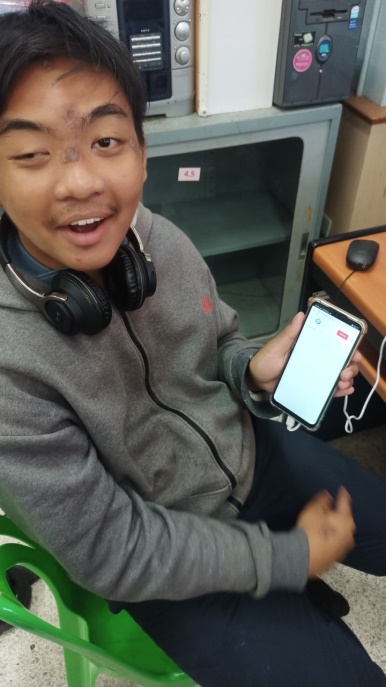 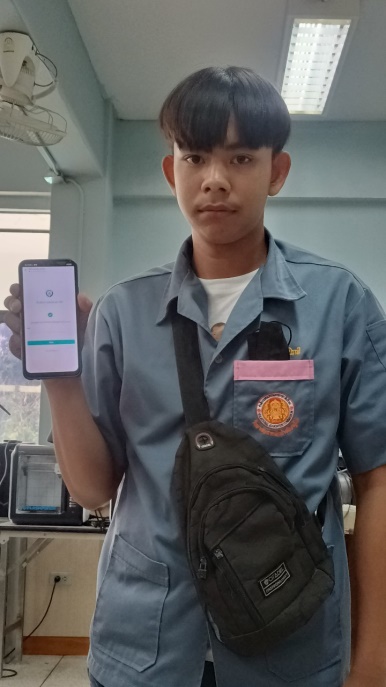